HW-269T
Designing systems and developing drivers for NFC
Max Morris
Principal Program Manager
Priya Dandawate     
Program Manager     
Microsoft Corporation
Agenda
Proximity user model & scenarios
Programming model
Proximity stack & driver development
Design considerations

You’ll leave with examples of how to
Create a system that integrates your proximity solution
A proximity solution integrated into Windows helps deliver a new class of experiences to users
demo
Open a website, share a website
demo
Launch an app, DJ with a friend
It’s about connecting people together, not just connecting devices
video
What users think about proximity….
video
Tapping devices together is a digital handshake
video
Cute kissing, or hi-fiving?
video
Proximity user model
Tap and go is a gesture…

	… that’s a natural interaction 
	… between people
	… in close proximity to each other
	… through devices they are holding
	
		… to do something together.
Programming model
Tap and go experiences
Send & receive simple messages

Connect an app with the same app on another device

Leverage the Share contract to send files

Setting up a device
Tap and go experiences have a common pattern
Windows provides a simple programming construct for this pattern so apps can focus on the experience
Tap and go as a programming construct
Tap and go is about anticipating user intent & triggering actions

The common tap and go pattern
User sets the context
User taps to another device
User’s expected action is triggered

Tap and go is not about talking machine language to a radio
Proximity stack 
& driver development
Windows and a proximity solution work together to deliver simplicity & predictability
NFC is the leading proximity technology
NFC provides a compatibility baseline to enable the tap and go scenarios
Windows proximity architecture
App
App
App
App
Proximity
Pairing Experience
Proximity Sharing Experience
Installed
App
List
Proximity API
Proximity  Service
Firewall
Service
Proximity driver
Networking drivers
Proximity device
Networking devices
Device driver model
GUID_DEVINTERFACE_NFP

New device interface class with nine new IOCTLs defined

Models the tap and go gesture at the device level

The driver implements a state machine for handling pub/sub
Device driver model
Developers classify messages into namespaces for routing

Each publication and subscription is a unique open handle 
So, messages in the driver are a collection of reads and writes
The driver pends the collection until a match is made during a tap

Upon being triggered by tap and go, the driver
Sends active publications, notifying publishers of transmission
Receives messages & maps to subscriptions, notifying subscribers
How Windows 8 uses the proximity driver
Windows is active with an installed & enabled driver
Subscriptions for arrival & departure of another device
Subscriptions to pair devices over a wireless transport
Subscriptions & publications for peer-to-peer sessions
Subscriptions for URIs and MIME content

Sleep or lock screen 
Service sends the IOCTL to disable each publication & subscription
On resume, service sends the IOCTL to enable
How proximity drivers use NFC
Drivers implement NFC Forum protocols for interop

Windows messages are packaged in NDEF format
NDEF = NFC Data Exchange Format

PC-to-PC scenarios use SNEP for multi-message exchange
SNEP = Simple NDEF Exchange Protocol, runs over LLCP
LLCP = Logical Link Control Protocol, runs over NFC peer-to-peer

Tag reading & writing scenarios just use NDEF directly
Subscribing to a message
App
Subscribe
Proximity
API
Open Handle,
IOCTL_NFP_GET_NEXT_SUBSCRIBED_MESSAGE,
Pends the IOCTL
Proximity driver
Pending
Begin
Proximity device
Polling
Publishing a message
App
Publish
Proximity
API
Open Handle,
IOCTL_NFP_SET_PAYLOAD, 
IOCTL_NFP_GET_NEXT_TRANSMITTED_MESSAGE,
Pends the IOCTL
Proximity driver
Pending
Begin
Proximity device
Polling
Exchanging the message
App
App
Proximity
API
Proximity
API
Proximity driver
Proximity driver
Pending
Pending
Proximity device
Proximity device
Polling
Polling
Send message via SNEP
Tap occurs
Peer-to-peer NFC
SNEP over LLCP
Receiving the message
App
Message received
Proximity
API
Fill pended buffer,
Complete  IOCTL_NFP_GET_NEXT_SUBSCRIBED_MESSAGE,
Pend a new IOCTL
Proximity driver
Pending
Pass message to driver
Proximity device
Receive message
Polling
Stopping the subscription
App
Stop subscribing
Proximity
API
Cancel IO,
Close the handle
Proximity driver
Pending
End
Proximity device
Polling
Receiving message send confirmation
App
Message sent
Proximity
API
Complete IOCTL_NFP_GET_NEXT_TRANSMITTED_MESSAGE,
Pend a new IOCTL
Proximity driver
Pending
Pass confirmation to driver
Proximity device
Message sent
Stopping the publication
App
Stop publishing
Proximity
API
Cancel IO,
Close the handle
Proximity driver
Pending
End
Proximity device
Polling
How Windows sets up a peer-to-peer session
Peer-to-peer sessions are kick-started using NFC

During the tap
Windows exchanges peer & connectivity info 
Windows also negotiates a session key

After the tap
If the app isn’t installed, Windows invites the user to get the app
If the app isn’t in the foreground, Windows invites the user to switch
Windows initiates all matching transports & chooses the best socket
Design considerations
Device driver engineering considerations
The UMDF driver model works fine for performance

Don’t poll in the driver for new messages, poll in the hardware 

Report presence when the peer radio is within field

Don’t need to flush state on enable/disable

Minimize battery impact by managing power & radio
User experience considerations
Place antenna in upper-right-hand on back of tablet

Follow touch mark guidelines to help users know where to tap 

Use an antenna >= 3x5cm to support effective range

A ferrite shield behind the antenna can minimize interference

Be careful other antennas or a metal back don’t interfere
System considerations
Use a simple peripheral bus to minimize power drain

If you must use USB, support selective suspend to save power

Stop polling on the hardware when no active pubs or subs
Certification & test collateral are designed to help you enable the tap and go scenarios
Recap
A proximity solution integrated into Windows helps deliver a new class of experiences to users
With the proximity platform
You can enable a new class of apps using tap and go

You can integrate a proximity solution into your system

You can test your solution and system to certify they work well
Related sessions
[APP-408T] Integrating with the Windows device experience
[HW-329T] Understanding Wi-Fi Direct in Windows 8
[APP-206T] Bring apps to life with Metro style animations in HTML5
[APP-405T] Share: your app powers the Windows 8 share experience
[PLAT-270T] Connecting and sharing with near field communication
[HW-328T] Using the Windows Driver Framework to build better drivers
Further reading and documentation
Proximity Devices
Windows Hardware Dev Center
Windows Dev Center

Questions?	
Please visit the forums on the Windows Dev Center at http://forums.dev.windows.com

For best response, please include the Build Session #269 in the title of your post
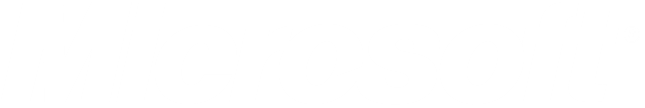 © 2011 Microsoft Corporation. All rights reserved. Microsoft, Windows, Windows Vista and other product names are or may be registered trademarks and/or trademarks in the U.S. and/or other countries.
The information herein is for informational purposes only and represents the current view of Microsoft Corporation as of the date of this presentation.  Because Microsoft must respond to changing market conditions, it should not be interpreted to be a commitment on the part of Microsoft, and Microsoft cannot guarantee the accuracy of any information provided after the date of this presentation.  MICROSOFT MAKES NO WARRANTIES, EXPRESS, IMPLIED OR STATUTORY, AS TO THE INFORMATION IN THIS PRESENTATION.